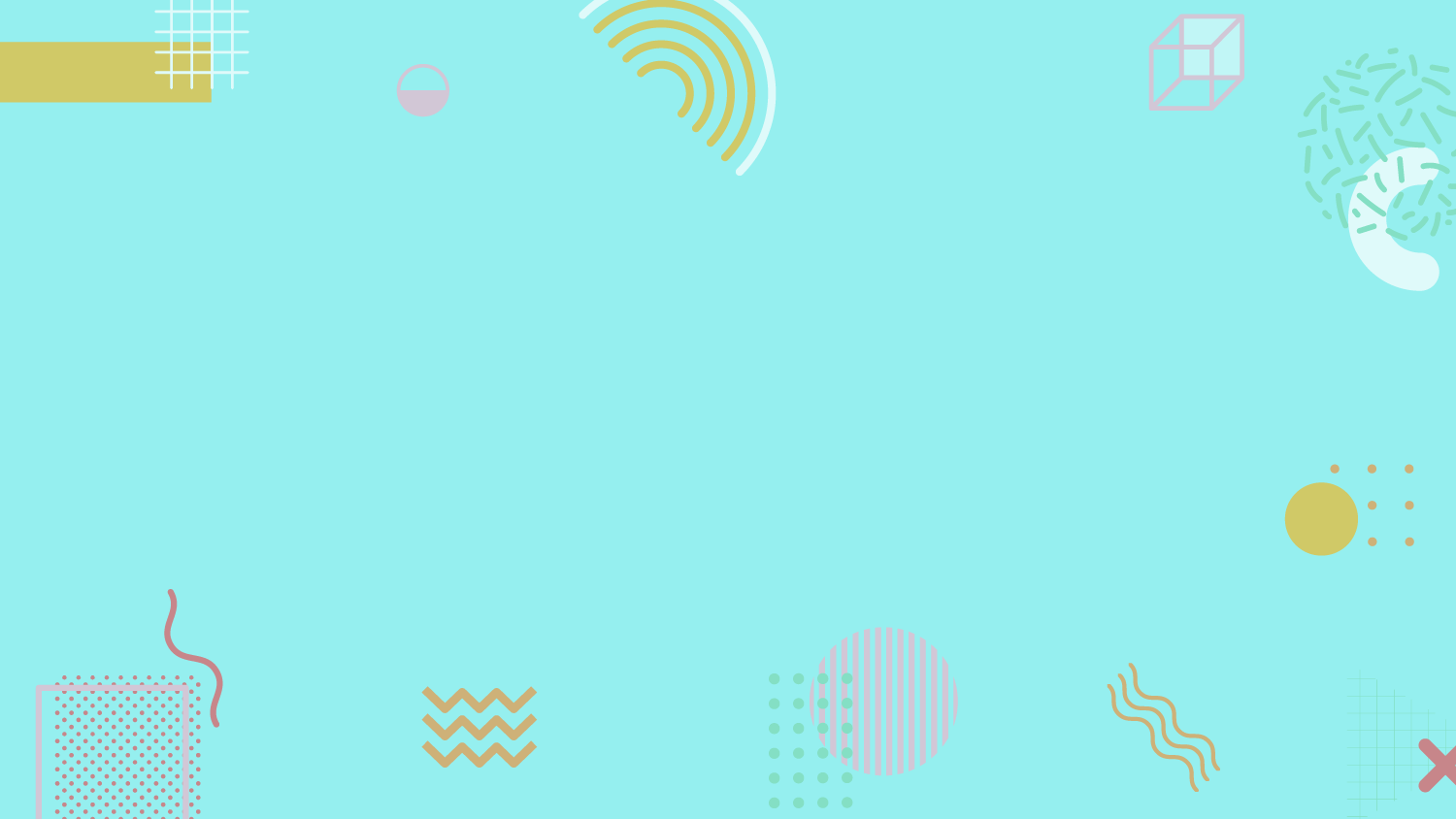 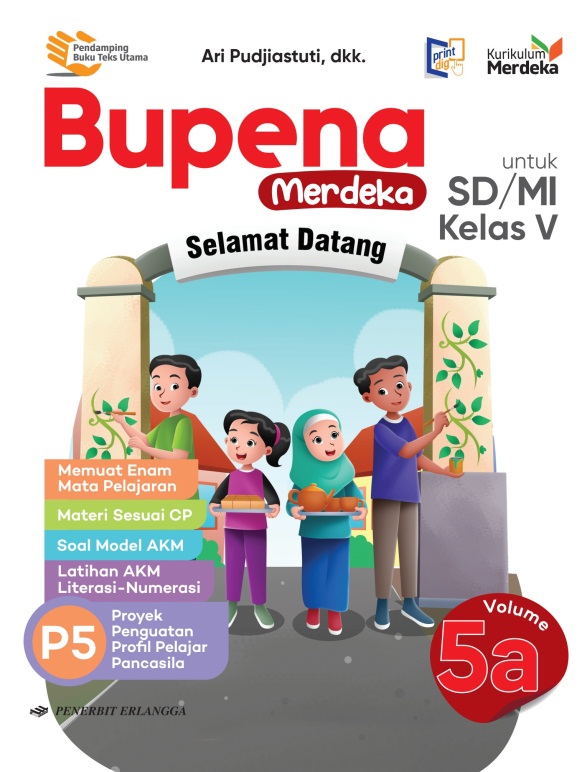 MEDIA MENGAJAR
BUPENA
UNTUK SD/MI KELAS 5
[Speaker Notes: Warna tulisan BUPENA disesuaikan dgn jenjang kelas]
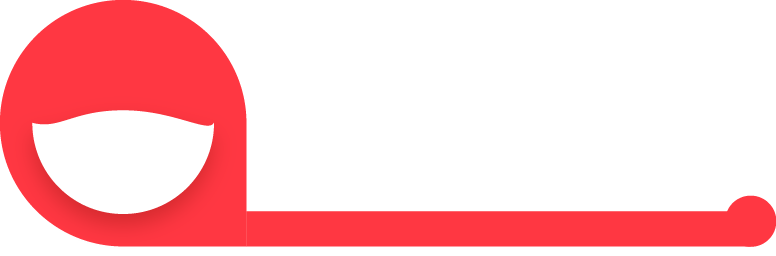 BAB
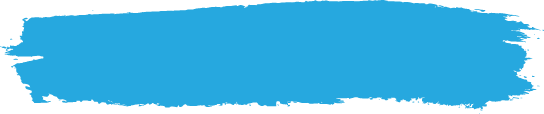 A. Permainan Bola Voli
Permainan Net
2
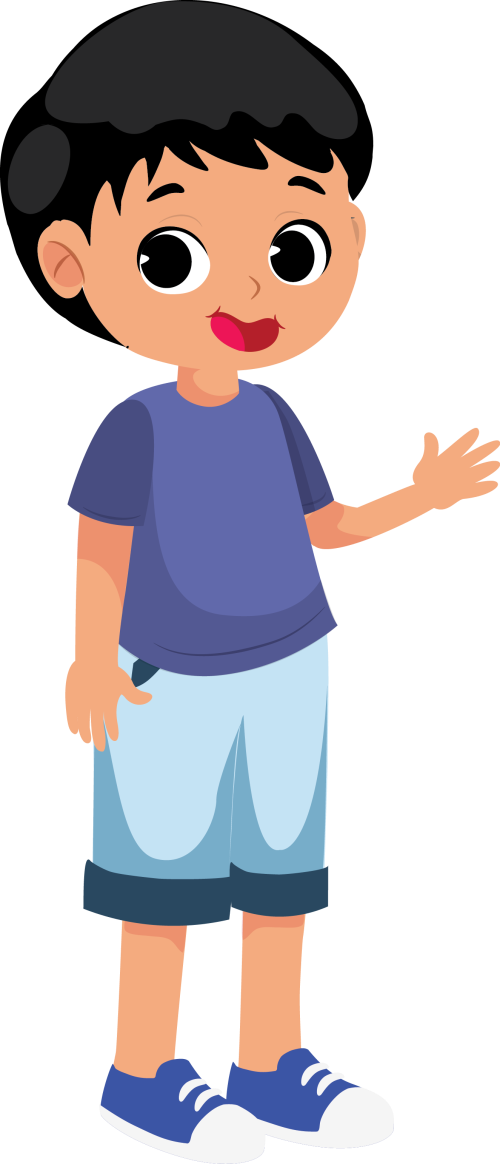 Permainan bola voli dimainkan oleh dua regu yang masing-masing terdiri atas enam orang.
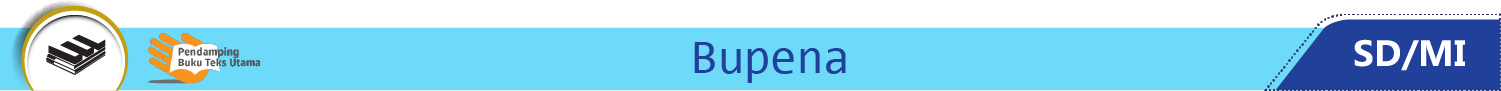 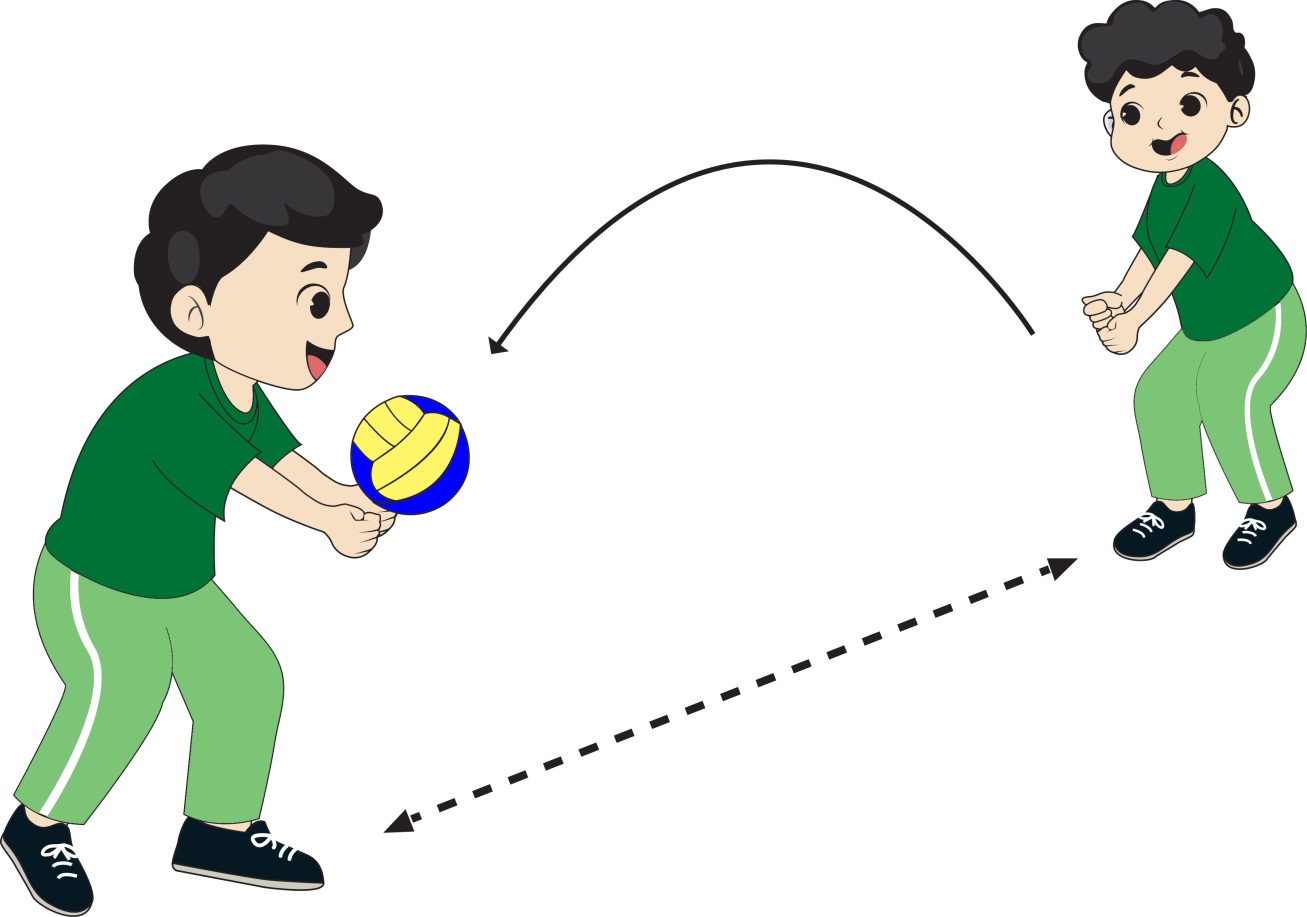 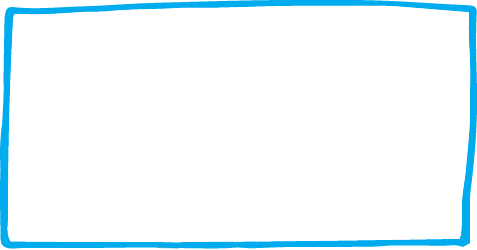 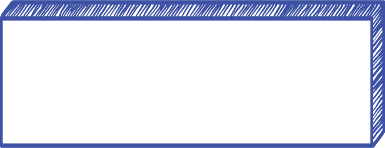 Gerak passing bawah
Variasi Gerak Passing
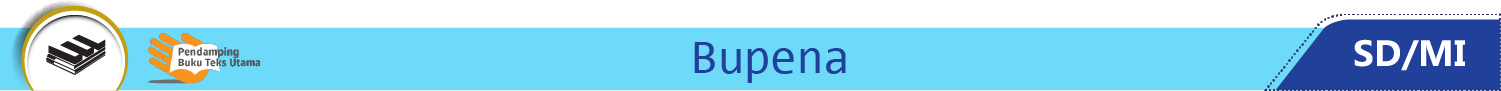 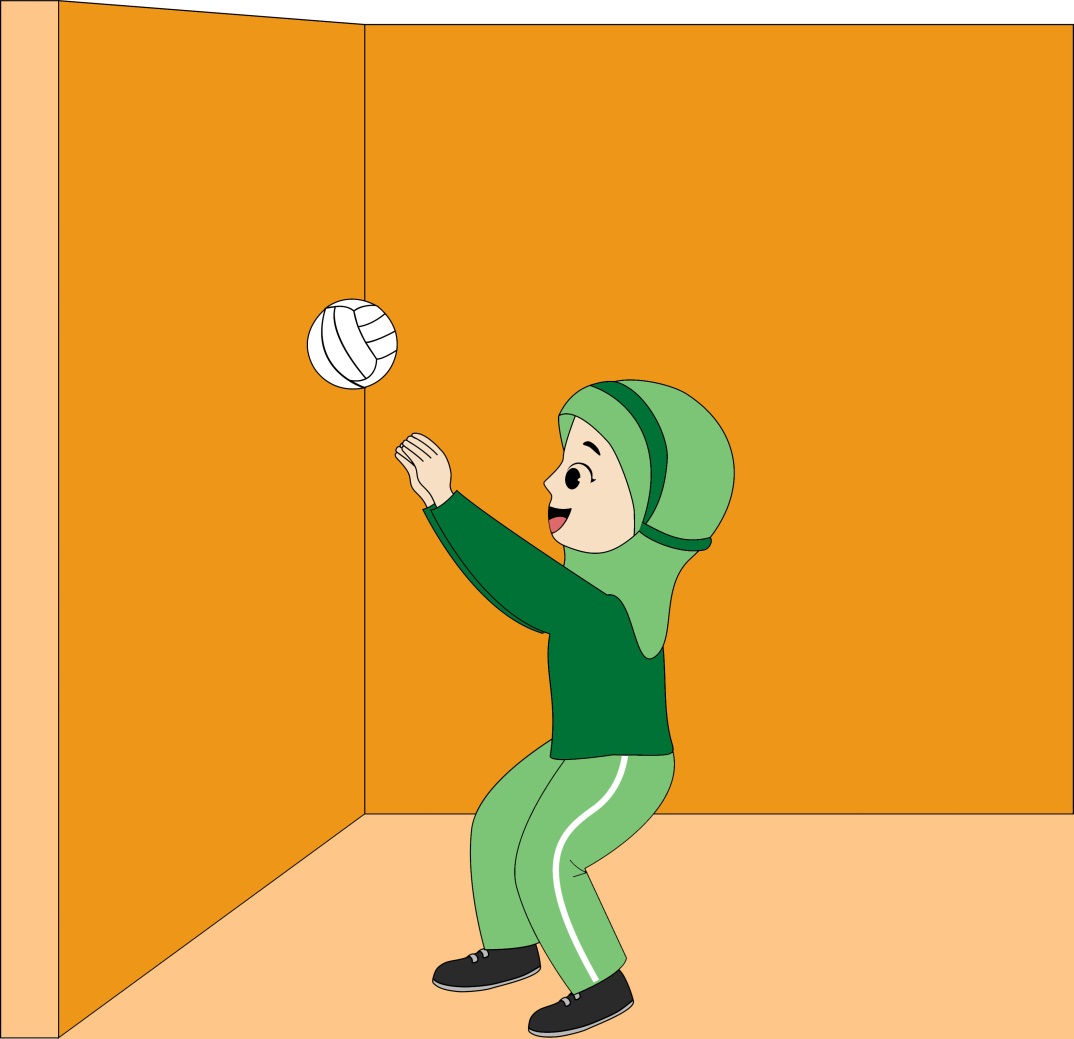 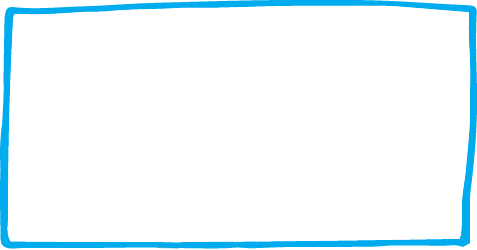 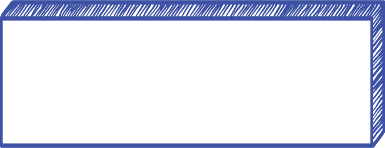 Gerak passing atas
Variasi Gerak Passing
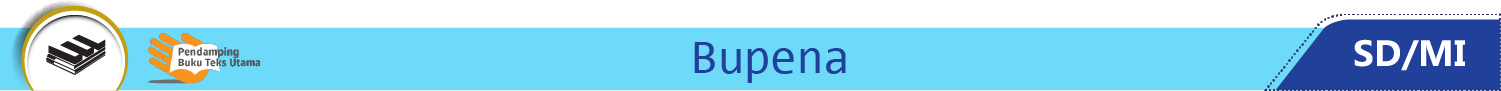 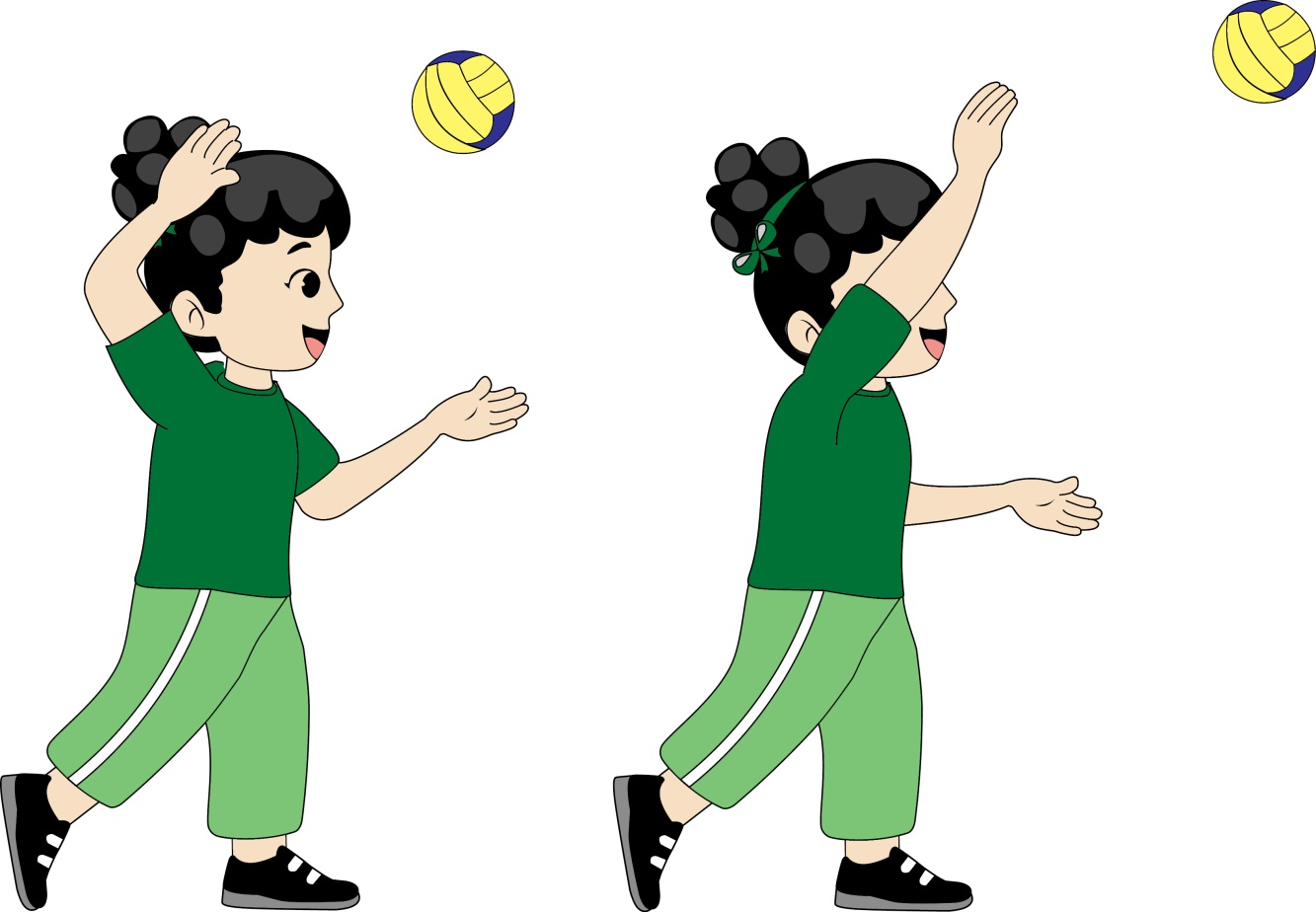 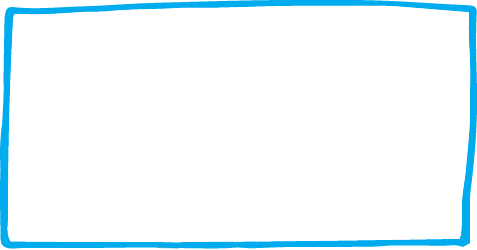 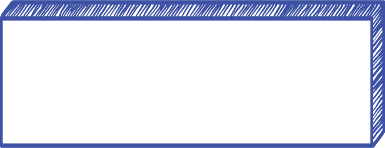 Gerak servis atas
Variasi Gerak Servis
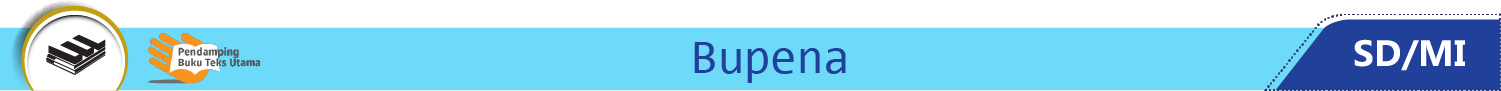 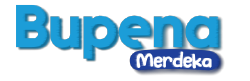 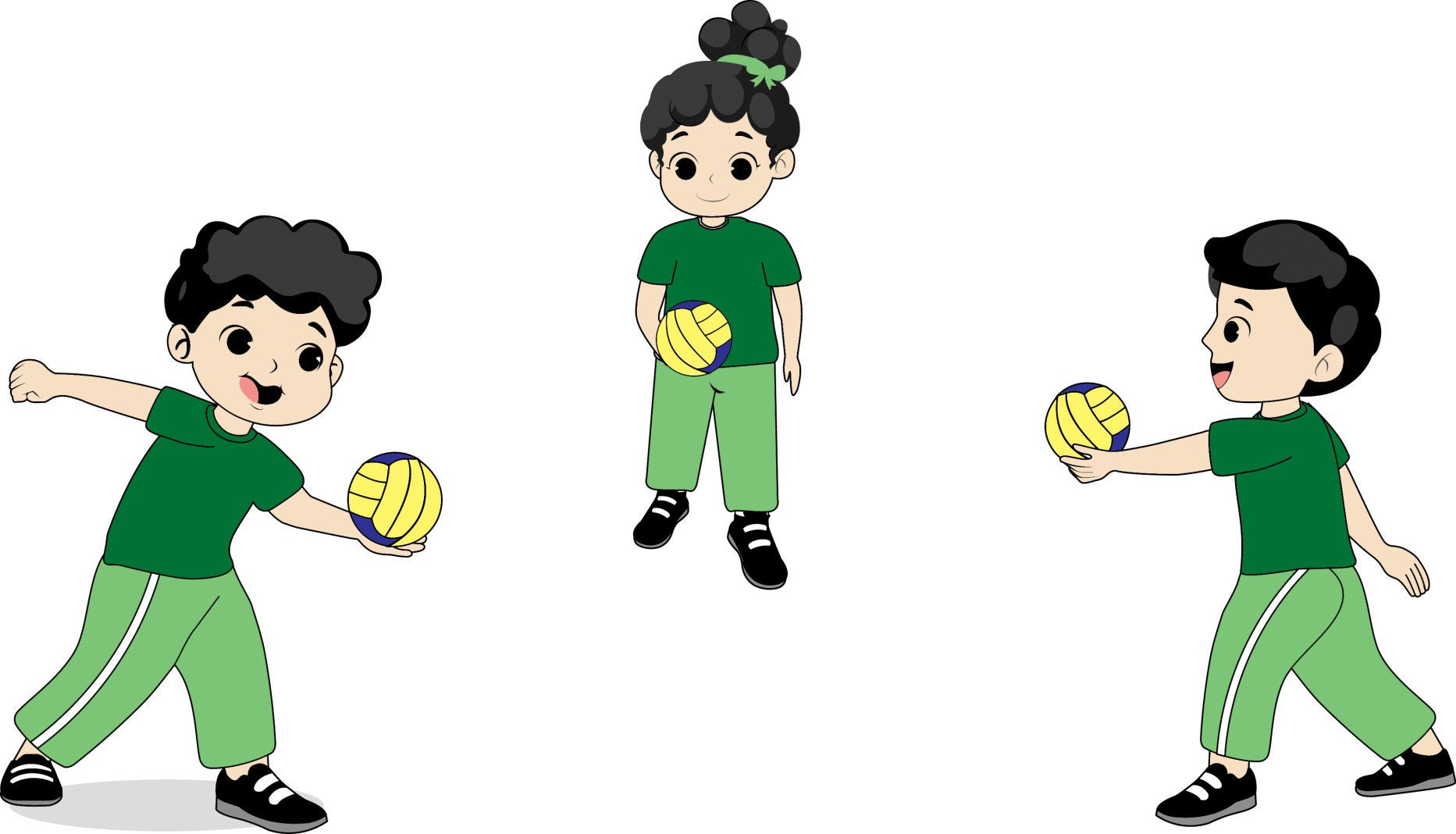 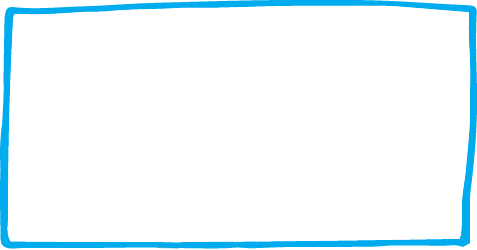 Gerak servis bawah
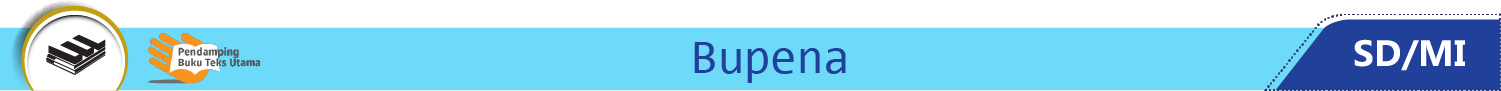 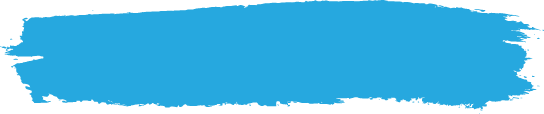 B. Permainan Tenis Meja
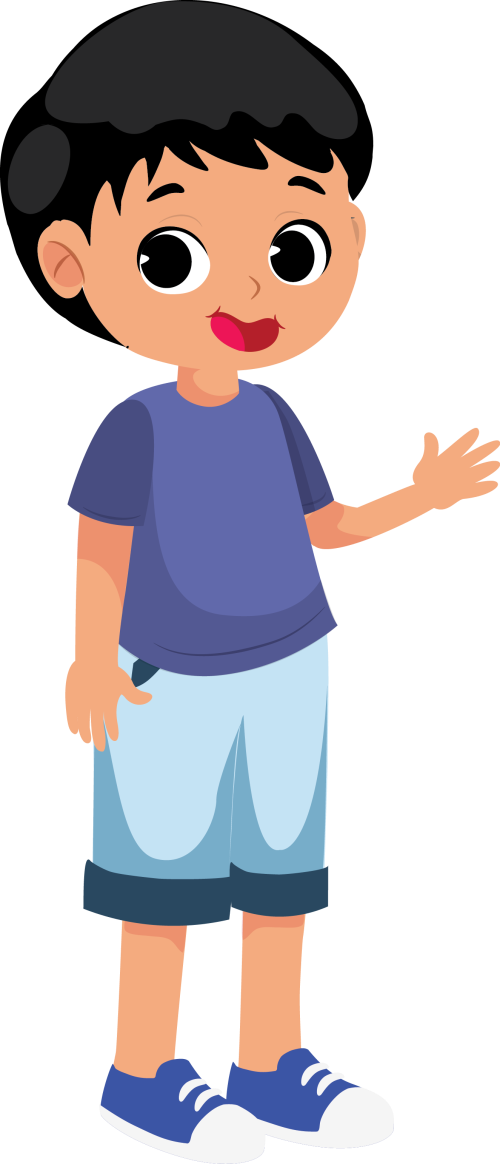 Permainan tenis meja dilakukan dengan cara memantulkan
bola di atas meja kayu sampai melewati net.
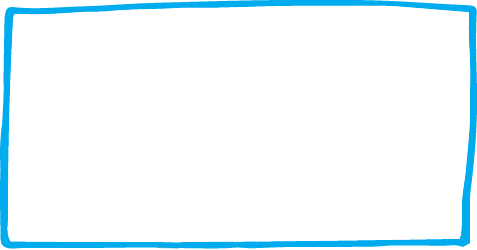 Bola dipukul menggunakan bet yang dilapisi karet.
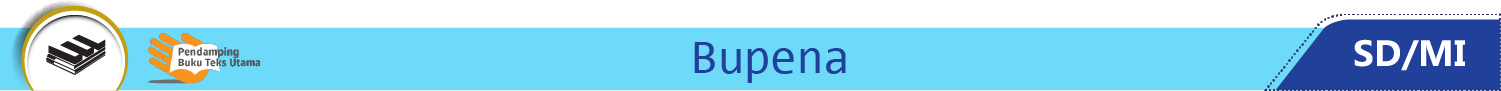 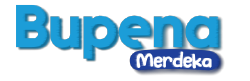 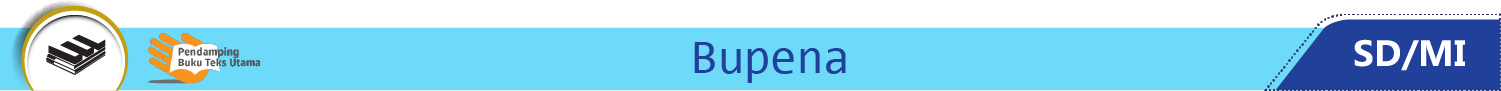